Ramadan daily Dua’a
Allahumma Adkhil
Ramadan daily Dua’a
اللّهُمَّ أَدْخِلْ عَلَى أَهْلِ الْقُبُورِ السُّرُورَ
Allahumma Adkhil `ala Ahlil-Quburis-Suroor
In ‘al-Misbah’ and in ‘al-Balad al-Amin’, Shaykh al-Kaf`amiy, as well as Shaykh al-Shahid in ‘al-Majmu`ah’, have narrated that the Holy Prophet (s) said that one who says the following supplication after each obligatory prayer in Ramadan will have all his sins forgiven up to the Resurrection Day.
(Arabic text along with English Translation and Transliteration)
For any errors / comments please write to: duas.org@gmail.com
Kindly recite Sūrat al-Fātiḥah for Marhumeen of all those who have worked towards making this small work possible.
Ramadan daily Dua’a
Allahumma Adkhil
اَللَّهُمَّ صَلِّ عَلَى مُحَمَّدٍ وَ آلِ مُحَمَّد
O' Allāh send Your blessings on Muhammad and the family of Muhammad.

اے الله! رحمت فرما محمد وآل)ع( محمد پر
allahumma salli `ala muhammadin wa ali muhammadin
Ramadan daily Dua’a
Allahumma Adkhil
بِسْمِ اللَّهِ الرَّحْمَٰنِ الرَّحِيمِ
In the Name of Allāh, 
the All-merciful, the All-compassionate

خدا کے نام سے( شروع کرتا ہوں)جو بڑا مہربا ن نہایت رحم والا ہے
bis-mil-lahir-rah-mnir-rahim
Ramadan daily Dua’a
Allahumma Adkhil
اللّهُمَّ أَدْخِلْ عَلَى أَهْلِ الْقُبُورِ السُّرُورَ،
O Allāh: (please do) bring in pleasure to the inhabitants of graves (i.e. the dead).

خدایا تمام اہل قبور کو خوشی عنایت فرما۔
allahumma adkhil `ala ahlil-quburis-surror
Ramadan daily Dua’a
Allahumma Adkhil
اللّهُمَّ أَغْنِ كُلَّ فَقِيرٍ،
O Allāh: (please do), enrich every poor person,

خدایا ہر فقیر کو غنی بنا دے
allahumma aghni kulla faqir
Ramadan daily Dua’a
Allahumma Adkhil
اللّهُمَّ أَشْبِعْ كُلَّ جَائِعٍ،
O Allāh: (please do) satisfy all hungry ones.

خدایا ہر بھوکے کو سیر کردے۔
allahumma ashbi’ kulla ja`i’
Ramadan daily Dua’a
Allahumma Adkhil
اللّهُمَّ اكْسُ كُلَّ عُرْيَانٍ،
O Allāh: (please do) provide all the naked with clothes.

خدایا ہر برہنہ کو لباس دیدے
allahummaksu kulla `uryan
Ramadan daily Dua’a
Allahumma Adkhil
اللّهُمَّ اقْضِ دَيْنَ كُلِّ مَدِينٍ،
O Allāh: (please do) help all the debtors settle their debts.

خدایا ہر مقروض کہ قرض کو ادا کردے۔
allahummaqdi dayna kulli madin
Ramadan daily Dua’a
Allahumma Adkhil
اللّهُمَّ فَرِّجْ عَنْ كُلِّ مَكْرُوبٍ،
O Allāh: (please do) relieve all the aggrieved ones.

دایا ہر رنجیدہ کے رنج کو دور فرما دے
allahumma farrij `an kulli makrub
Ramadan daily Dua’a
Allahumma Adkhil
اللّهُمَّ رُدَّ كُلَّ غَرِيبٍ،
O Allāh: (please do) help all the strangers to return home.

 خدایا ہر مسافر کو اس کے وطن کی طرف پلٹادے
allahumma rudda kulla gharib
Ramadan daily Dua’a
Allahumma Adkhil
اللّهُمَّ فُكَّ كُلَّ أَسِيرٍ،
O Allāh: (please do) release all prisoners.

خدایا ہر قیدی کو آزاد کر دے
allahumma fukka kulla asir
Ramadan daily Dua’a
Allahumma Adkhil
اللّهُمَّ أَصْلِحْ كُلَّ فَاسِدٍ مِنْ أُمُورِ الْمُسْلِمِينَ،
O Allāh: (please do) rectify all the Muslims’ affairs that are wrong.
خدایا مسلمانوں کے تمام امور کی اصلاح فرما دے
allahumma aslih kulla fasidin min umuril-muslimin
Ramadan daily Dua’a
Allahumma Adkhil
اللّهُمَّ اشْفِ كُلَّ مَرِيضٍ،
O Allāh: (please do) heal all the ailed ones.

خدایا ہر بیمار کو شفا دےدے۔
allahummashfi kulla marid
Ramadan daily Dua’a
Allahumma Adkhil
اللّهُمَّ سُدَّ فَقْرَنَا بِغِنَاكَ،
O Allāh: (please do) fill in our poverty with Your richness.

خدایا ہماری فقیری کو اپنی بے نیازی سے رفع کر دے۔
allahumma sudda faqrana bighinak
Ramadan daily Dua’a
Allahumma Adkhil
اللّهُمَّ غَيِّرْ سُوءَ حَالِنَا بِحُسْنِ حَالِكَ،
O Allāh: (please do) change our ill manners through Your excellent manners.

خدایا ہماری بدترین حالت کو اپنے بہترین کرم سے بدل دے
allahumma ghayyir su`a halina bihusni halik
Ramadan daily Dua’a
Allahumma Adkhil
اللّهُمَّ اقْضِ عَنَّا الدَّيْنَ وَأَغْنِنَا مِنَ الْفَقْرِ،
O Allāh: (please do) help us settle our debts and save us from poverty.
 خدایا ہمارے قرض کو ادا فرما دے اور ہمیں فقیری سے غنی بنا دے
allahummaqdi `annad-dayna wa aghnina minal-faqr
Ramadan daily Dua’a
Allahumma Adkhil
إنَّكَ عَلَى كُلِّ شَيْءٍ قَدِيرٌ.
verily, You have power over all things.

کہ تو ہر شے پر قادر ہے۔
innaka `ala kulli shay`in qadir
Ramadan daily Dua’a
Allahumma Adkhil
اَللَّهُمَّ صَلِّ عَلَى مُحَمَّدٍ وَ آلِ مُحَمَّد
O' Allāh send Your blessings on Muhammad and the family of Muhammad.
allahumma salli `ala muhammadin wa ali muhammadin
Ramadan daily Dua’a
Allahumma Adkhil
Please recite  Sūrat al-FātiḥahforALL MARHUMEEN
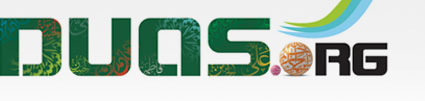 For any errors / comments please write to: duas.org@gmail.com
Kindly recite Sūrat al-Fātiḥah for Marhumeen of all those who have worked towards making this small work possible.